Každá (základní) škola má mít přehled o svých vzdělávacích výsledcích
Důvody pro zavedení evaluačních nástrojů v 5. a 9. ročnících ZŠ
decentralizace vzdělávacího systému – větší odpovědnost škol - posílení zpětné vazby evaluačními procesy

zásadní změny v pojetí pedagogických procesů -      od plnění předem stanovených norem všemi stejně -  k vytváření prostoru a podmínek pro kreativitu škol v naplňování rámcových kritérií vlastním způsobem - však s sebou přinášejí rizika v podobě možného snížení kvality vzdělávání, pokud nejsou vytvořeny odpovídající mechanismy, které by tomu zabránily
[Speaker Notes: Úkolem státu je vyvinout úsilí, aby zajistil nejen co nejvyšší kvalitu vzdělávání každého žáka, ale i efektivitu celého vzdělávacího systému.]
„Státní“ evaluace v základním  vzdělávání v Česku ?
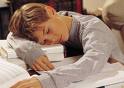 Jak to vypadá v Evropě ?
Rozsah předmětů testovaných v celostátních testech, úroveň ISCED 1 a 2, 2008/09
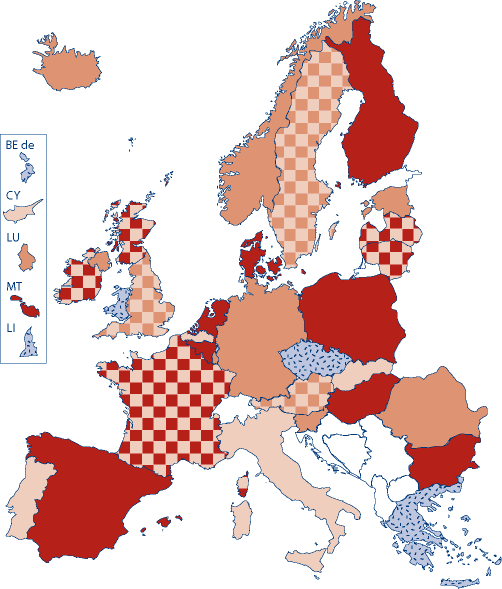 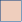 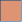 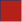 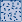 [Speaker Notes: Ve školním roce 2008/09 se celostátní testy v povinném vzdělávání nepoužívaly pouze v Německy mluvícím společenství Belgie, České republice, Řecku, Walesu a Lichtenštejnsku.]
Co chceme hodnotit ?
Efektivita 
vzdělávacího 
systému (výsledky 
kurikulární
reformy)
Přidaná 
hodnota 
školou
?
Diagnostické
hodnocení
žáků
Výkonnost 
žáka
 pro další 
vzdělávací příležitosti
Hlavní téma Dlouhodobého záměru 2011 – kvalita vzdělávání
Zavést standardizované hodnocení žáků a škol na úrovni 5. a 9. ročníků ZŠ (včetně odpovídajících ročníků 6 a 8letých gymnázií) a další doprovodné nástroje pro zlepšení kvality základního vzdělávání
V souladu s RVP ZV upravit očekávané výstupy tak, aby plnily úlohu evaluačního standardu 
Připravit podpůrné nástroje pro přípravu testování a podporu škol k testování -zejména školením učitelů a školního managementu
Plošné hodnocení výsledků vzdělávání pro 
vlastní hodnocení školy,
orientaci žáka o svých výsledcích
zjišťování přidané hodnoty školy,
Výběrová šetření pro účely zhodnocení efektivity vzdělávacího systému a průběhu kurikulární reformy
Průběžné hodnocení žáků pro diagnostické i formativní účely
A jak to celé má fungovat ?
K jakému účelu bude testování užito
Co budeme s výsledky dělat 
Kdo bude mít k výsledkům přístup
Jak podpoříme učitele v procesu testování
Jaký dopad budou mít výsledky pro školy
?
SP KVALITA I
Výsledky žáka – osvědčení pro žáky
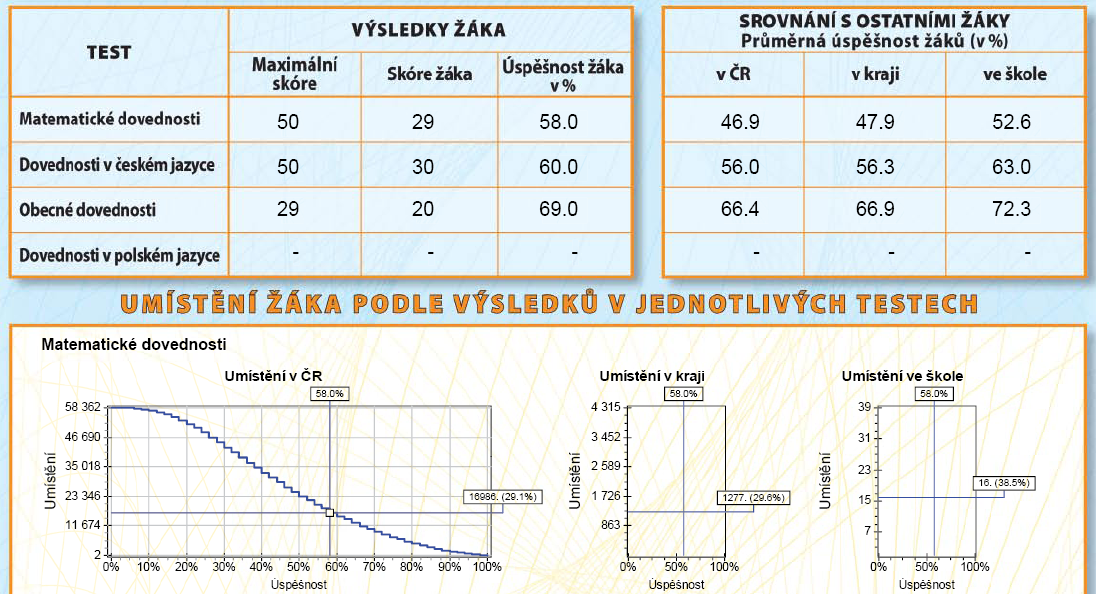 Děkuji za pozornost 


jaromir.krejci@msmt.cz